American National Insurance Companyand YOU
“A Partnership for the Future”
Products
Accelerated Underwriting
.
Signature Guaranteed
Universal Life
We are the Competition!
Form 10847   |   8-16
Priced to Compete
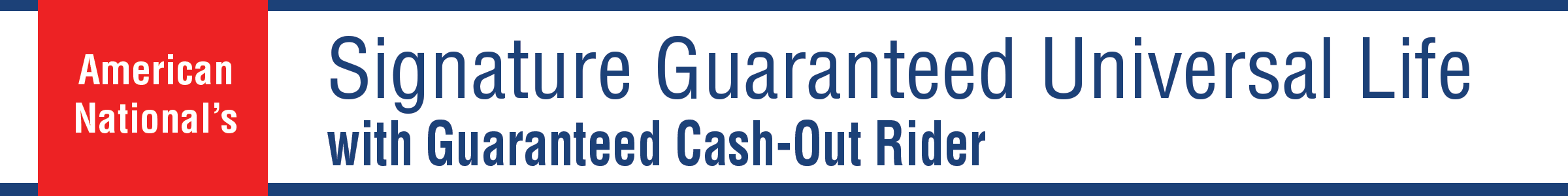 Priced to compete (WIN) at the older ages      40-75.
The Market where most of this product is sold at higher face amounts
Pricing
Data Source: Competitor software and Winflex Web as of 12/31/18
Accelerated Benefit Riders ****Designed as Living Benefits to Help You Sell Life
**Three great living benefits for No Additional Premium2**
*Some states limit the definition of terminal illness to 12 months. The Accelerated Benefit Riders are offered for no additional premium; however, the accelerated benefit payment will be less than the death benefit because it is reduced by an actuarial discount which is based on the insured’s future expected mortality at the time the benefit is exercised as well as an administrative fee of up to $500 that is assessed when accelerated benefits are elected.
Accelerated Benefit Riders
Living Benefits: 
         Accelerated Benefit Riders (ABRs) 

		Partial Acceleration
		Full Acceleration: 

        $2,000,000 max benefit for under 65 (App Date)
        $1,000,000 for individuals age 65+    (App Date)
Partial Acceleration
There is no minimum % of acceleration 
Can be 5%,15%,30%, 75%, 100% etc.
Acceleration is not subject to a yearly cap
Acceleration can happen as frequently as needed, multiple times a year*
Each Acceleration requires a claim to be submitted to determine the amount of the benefit
*Each acceleration may have tax consequences and clients should be advised to consult their tax and legal advisors for each submitted claim.
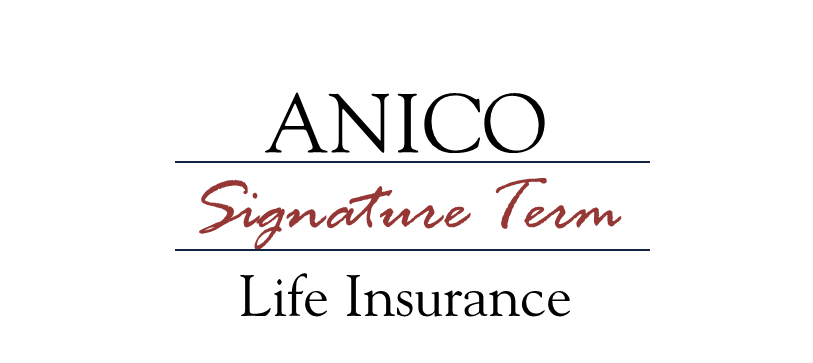 Quick Facts
Life Product “Niches”
Signature Term – 					Total Package Portfolio 					5 Products 							Term to Term Conversion 					Underwriting Xpress and Xpress Plus 		Living Benefits 						Conversion Credit 				

		Competitive Rates
Signature Whole Life InsuranceMinimum $10,000
with a Flexible Paid-Up Additions Rider
Available Riders
IUL Products Niches
1.  GUL – Lowest Rates. Dial in long term      	guarantee. Permanent Term with ROP.
Protection IUL -  Moderate Rate. Dial in   	guarantee 80-121 and Premium. CV 	with longer Guarantees. No ROP
Performance IUL – Highest Rates. Cash 	Cow in short term with shorter 	guarantees and No ROP.
American National Insurance Companyand YOU
Partners - Home
www.img.anicoweb.com
Reasons To Do Pensions
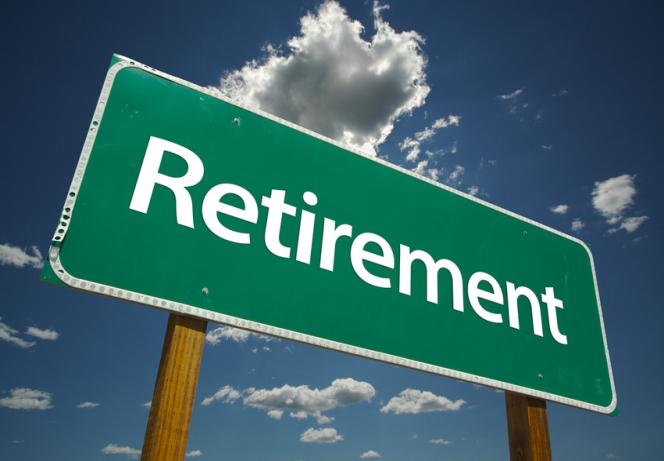 Target Markets:
Pensions